Рецензируемый научный журнал «Вестник Северо-Восточного федерального университета им. М. К. Аммосова. Vestnik of  North-Eastern Federal University»
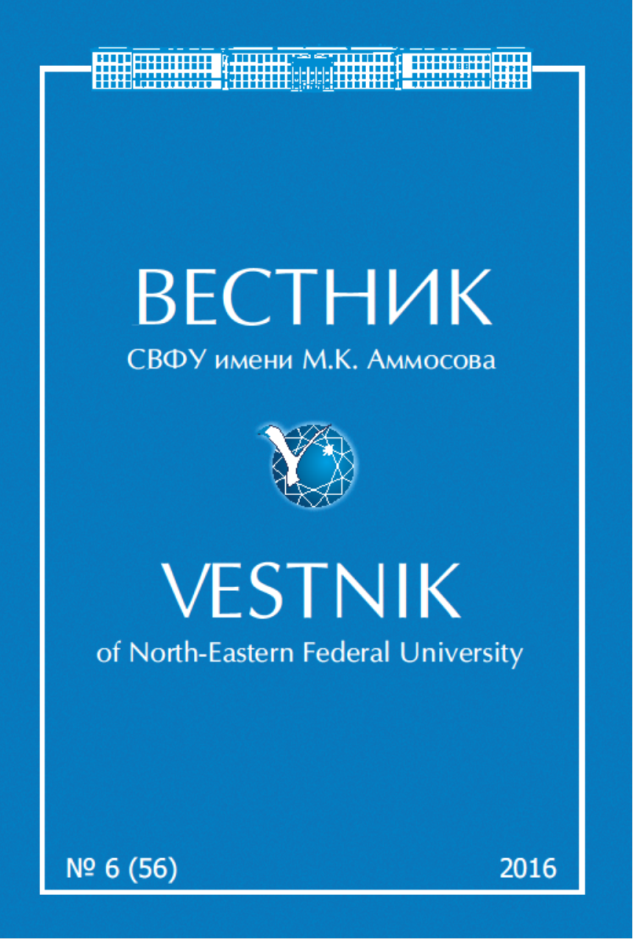 Отчет за 2016 год
РЕДАКЦИОННАЯ КОЛЛЕГИЯ
Главный редактор
Заместители главного редактора:
Е. И. Михайлова, д. п. н., акад. РАО
В. И. Васильев, д. ф.-м. н., проф.,
Р. Е. Тимофеева, д. п. н., акад. РАЕН
Ответственный секретарь
Р. В. Корякина
Члены международного редакционного совета:
Л. Г. Гольдфарб, проф., Национальный институт неврологических заболеваний (NIH/NINDS) Национальных институтов здоровья США, г. Вашингтон;
С. А. Карабасов, проф., Лондонский университет имени Королевы Мэри, Великобритания;
В. В. Красных, проф., МГУ им. М.В. Ломоносова, Россия; 
Л. Сальмон, проф., Генуэзский университет, Италия;
Ву Сок Хванг, проф., Фонд биотехнологических исследований Sooam, Южная Корея;
Дж. Судзуки, проф., Университет Саппоро, Япония;
Д. К. Фишер, проф., Мичиганский университет, США;
Дж.-Х. Чо, проф., Университет Мёнджи, Южная Корея.
Члены редакционной коллегии:
А. Н. Алексеев, д. и. н., проф.; 
А. А. Бурцев, д. филол. н., проф.; 
А. И. Гоголев, д. и. н., проф.; 
П. В. Гоголев, д. ю. н., доцент; 
Г. Ф. Крымский, д. ф.-м. н., акад. РАН, проф.; 
А. А. Кугаевский, к. э. н., доцент; 
О. А. Мельничук, д. филол. н., доцент; 
И. И. Мордосов, д. б. н., проф.; 
А. П. Оконешникова, д. психол. н., проф.; 
А. А. Охлопкова, д. т. н., проф.; 
П. Г. Петрова, д. м. н., проф.; 
С. М. Петрова, д. п. н., проф; 
А. С. Саввинов, д. филос. н., проф.; 
П. В. Сивцева-Максимова, д. филол. н., проф.; 
Н. Г. Соломонов, д. б. н., член-корр. РАН, проф.; 
Ю. И. Трофимцев, д. т. н., проф.; 
Г. Г. Филиппов, д. филол. н., проф.; 
В. Ю. Фридовский, д. г.-м. н., проф.
В 2016 г. в журнале публиковались научные статьи  по трем научным направлениям и пяти группам специальностей*.
*Согласно решению совещания ректора по рассмотрению отраслей и научных специальностей научного журнала «Вестник СВФУ» от 01.04.2015, в результате реструктуризации содержания журнала в соответствии с приказом Минобрнауки России №793 от 25 июля 2014 г. и Заключением президиума ВАК РФ №47/307 от 19 декабря 2014 г., начиная с 2015 г., в «Вестнике СВФУ» публикуются научные статьи только по трем научным направлениям и пяти группам специальностей.
Количество авторов и статей в выпусках 2016 г.
№ 1 (51): 13 статей, 22 автора, № 2 (52): 14 статей, 36 авторов, № 3 (53): 11 статей, 18 авторов, № 4 (54): 10 статей 25 авторов, № 5 (55): 15 статей 32 автора, № 6 (56): 12 статей 21 автор.
ИТОГО: опубликовано 75 статей по 3 научным направлениям, из них: 33 – по филологическим наукам, 24 – по биологическим, 18 – по техническим.
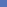 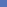 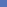 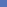 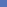 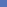 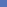 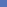 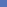 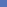 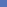 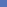 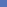 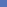 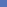 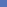 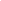 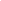 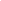 Показатели импакт-фактора по годам
Импакт-фактор научных журналов РС(Я) в сравнении
Авторов СВФУ – 88. Из них: 
1 – (со)автор 3 статей: Охлопкова А.А.(Технич); 
6 – (со)авторы 2 статей: Мордосов И.И., Кардашевская В.Е., Кривошапкин А.А. (Биол.); Суздалов И.И., Дьяконов А.А. (Технич.); Никаева Т.М., Скрябина А.М. (Филол.).
55 автора с учеными степенями: доктора наук – 13, кандидаты наук – 42.
33 автора без ученых степеней: студенты – 2 (ИЕН), магистранты – 5 (ИМИ – 2, ИЗФиР – 2), аспиранты – 8 (ИЕН – 6, ИМИ – 2), ст. преподаватели – 8 (ИЗФиР –5, ИМИ – 1, ФЛФ – 1, ИЯКН – 1), специалисты – 7, инженеры – 3 (ИЕН – 2, ФТИ – 1). 
Авторы из числа руководителей подразделений СВФУ: директор Института – 1 (ИЗФиР), зам. директора Института – 1 (ИЕН), зав. кафедрой – 8 (ИЕН – 2, ФЛФ, МИ, ФЛФ, ИЯКН, ИЗФиР, ИМИ), зав. лабораторией – 3 (ИЕН), директор Ботанического сада, зам. директора по науке Ботанического сада.
Публикационная активность
Авторы из подразделений СВФУ
Авторы из научных и ведомственных учреждений РС(Я)
Авторы из научных учреждений России и зарубежья
Авторы из научных учреждений России и зарубежья
Информационная открытость Журнала
Сайт Журнала размещается на сайте СВФУ: s-vfu.ru/vestnik-svfu, имеет англоязычную версию, регулярно пополняется актуальной информацией, в которой нуждаются потенциальные авторы. В помощь авторам в рубрике «Информация для авторов» размещены  разделы: 
- «Образец оформления статей» по всем трем научным направлениям;
- «Примеры оформления библиографических ссылок»;
- «Текущая информация», которая информирует читателей, авторов, членов редколлегии о новостях, мероприятиях, заседаниях, выпусках номеров Журнала.
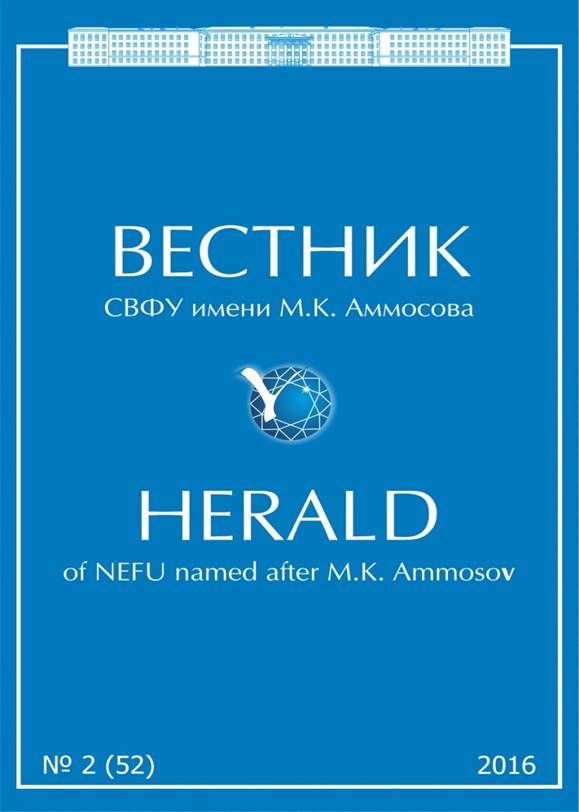 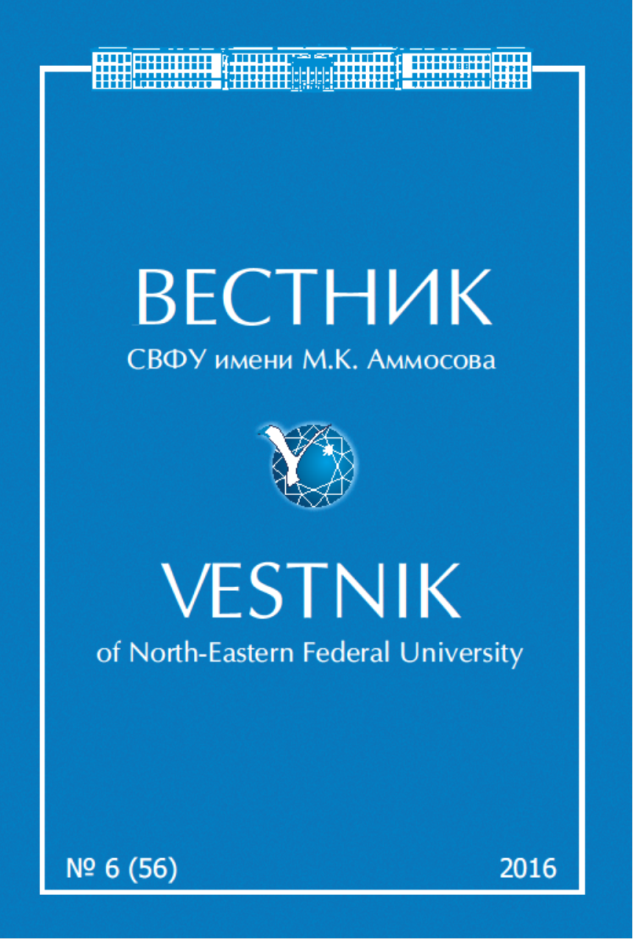 Ссылкана сайт
В сентябре отчетного года были поданы документы в Роскомнадзор на перерегистрацию Журнала в связи с изменением адреса редакции, наименования Учредителя и корректировкой перевода названия Журнала на английский язык. В ноябре 2016 г. получено новое свидетельство ПИ № ФС 77-67401 от 13.10.2016 г.
Журнал принимает к публикации статьи на английском языке как от российских, так и от зарубежных авторов.
Включение «Вестника СВФУ» в базу данных 
EBSCO Publishing
В начале 2016 г. редакция рецензируемого научного журнала «Вестник СВФУ» в лице ректора, главного редактора Е.И. Михайловой, заключила договор с EBSCO Publishing (штат Массачусетс, США). По договору все выпуски Журнала со дня основания загружены в базу данных EBSCO.
EBSCO – ведущий поставщик электронных сервисов и баз данных на рынке информационных услуг, который представляет более 30000 полнотекстовых журналов, книг, брошюр, газет, справочников и аналитических обзоров.
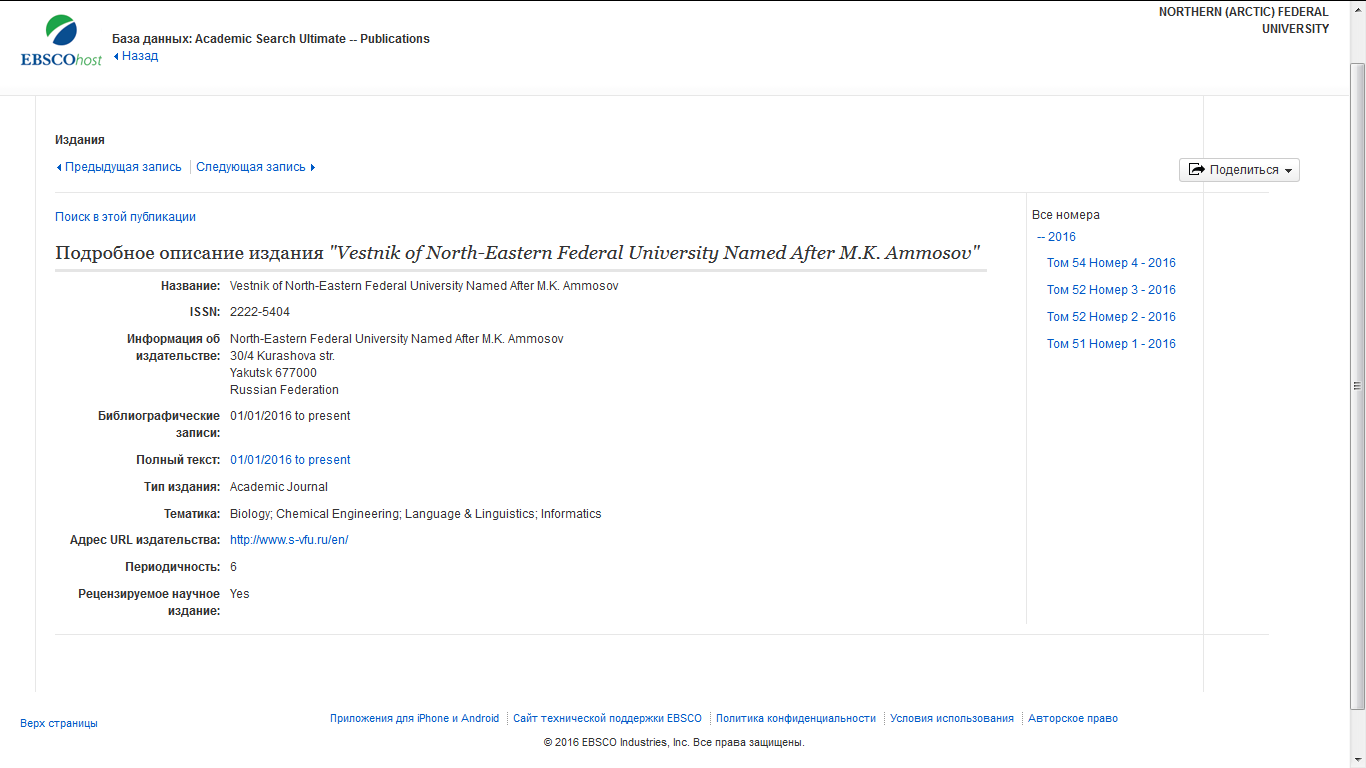 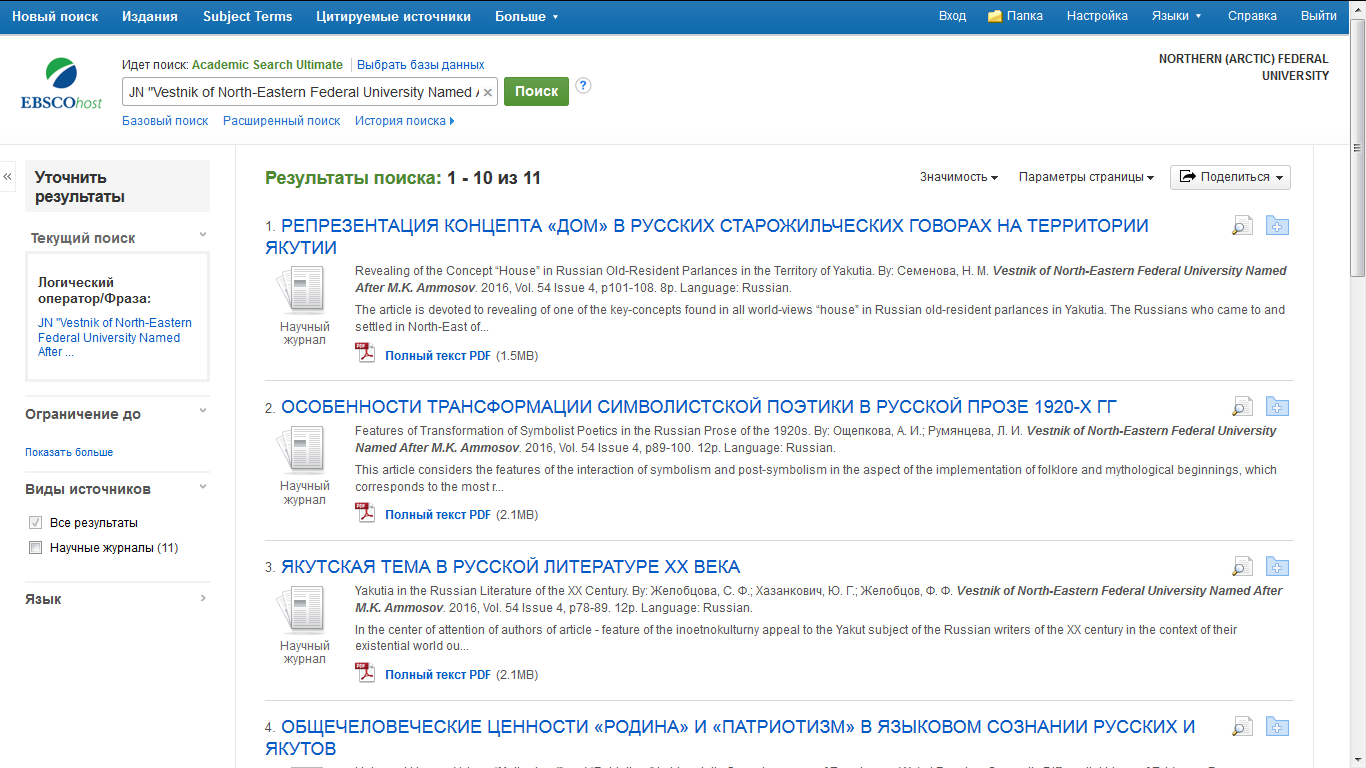 Институт рецензирования
Принятые к публикации научные статьи обязательно проходят   экспертную оценку по принципу двойного анонимного рецензирования. На сегодняшний день сформирован актив рецензентов из числа ученых, успешно работающих в различных отраслях наук и способных дать объективную экспертную оценку содержанию и выводам, изложенным в научных статьях авторов.
Электронные серии «Вестника СВФУ»
Количество авторов и статей в выпусках электронных серий 2016 года
Серия «Психология. Педагогика. Философия. Pedagogics. Psychology. Philosophy»
Зам. главного редактора, редактор серии: Петрова С. М., д. п. н., проф.
Выпускающий редактор: Платонова Р.И., д. п. н., проф.
Итого: опубликовано 34 статьи по 3 научным направлениям, из них: 17 – по педагогическим наукам; 5 – по психологическим;  12 – по философским.
Авторы подразделений СВФУ им. М.К. Аммосова
Активно публиковались авторы из кафедры философии – 11.
Адрес: ppfsvfu.ru
Ссылка на сайт
Серия «Медицинские науки. Medical science»
Зам. главного редактора, редактор серии: Петрова П. Г., д. м. н., проф.
Выпускающий редактор: Тимофеев Л.Ф., д. м. н., проф.
Итого: опубликовано 44 статьи 144 авторов.
Авторы подразделений МИ СВФУ
Активно публиковались авторы из следующих кафедр: факультет последипломного обучения врачей (9), пропедевтическая и факультетская терапия с эндокринологией и ЛФК (7), госпитальная терапия, профессиональные болезни и клиническая фармакология (6), неврология и психиатрия, госпитальная хирургия и лучевая диагностика (по 5).
Адрес: smnsvfu.ru
Ссылка на сайт
Серия «Экономика. Социология. Культурология. Economics. Sociology. Culturology»
Зам. главного редактора, редактор серии: Кугаевский А. А., к. э. н., директор ФЭИ
Выпускающий редактор: Романова Е.Р., доцент
Итого: опубликовано 26 статей по трем научным направлениям, из них: 12 – по экономическим наукам; 7 – по социологическим наукам; 7 – по культурологии.
Авторы из подразделений СВФУ
Активно публиковались авторы ФЭИ СВФУ.
Опубликованы также статьи авторов из городов: Москвы, Новосибирска, Владивостока, Сыктывкара и одна статья с иностранным соавтором (Кугаевский А.А., Мординова М.А., Бертомье К. «Оценка устойчивости отраслевых систем в стратегии регионального развития»).
Адрес: escsvfu.ru
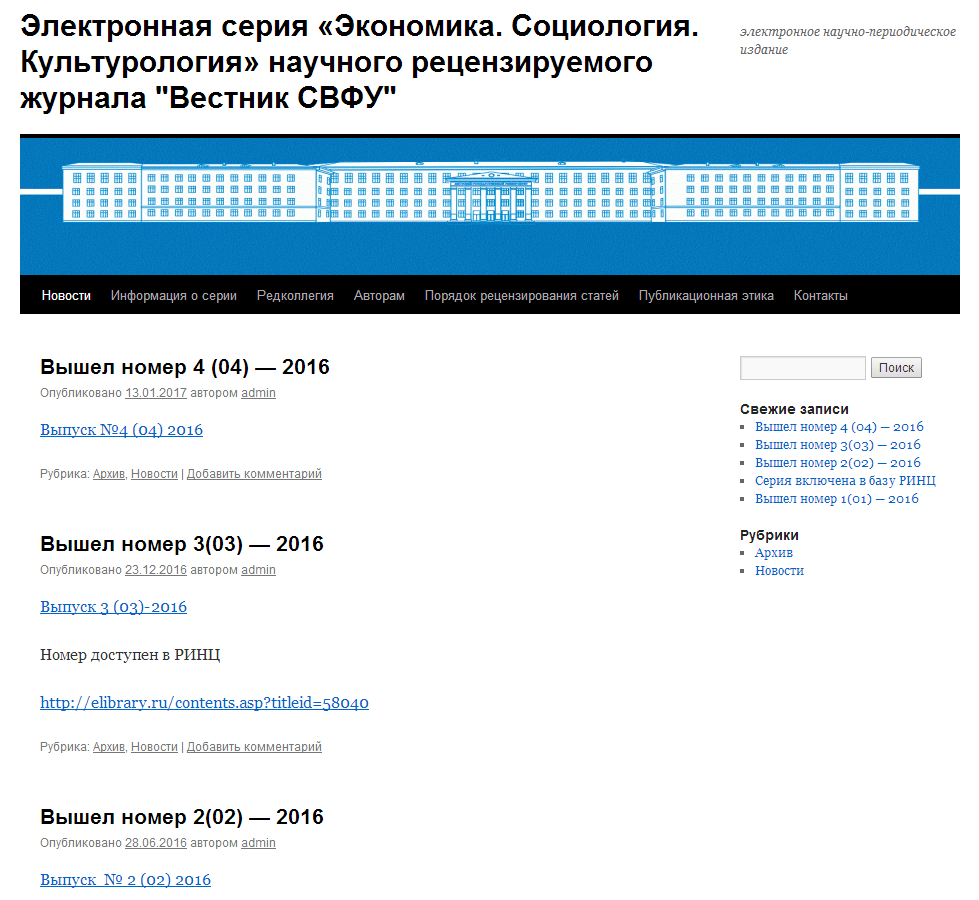 Ссылка на сайт
Серия «История. Политология. Право. History. Political science. Law»
Зам. главного редактора, редактор серии: Гоголев П. В., д. ю. н., декан ЮФ
Выпускающий редактор: Павлова А.А., доцент
Итого: опубликовано 32 статьи по 3 научным направлениям, из них: исторические науки и археология – 10, политология – 7, юридические науки – 15.
Количество опубликованных статей по подразделениям СВФУ: ИФ – 17, ЮФ – 15
Адрес: ippsvfu.ru
Ссылка на сайт
Серия «Науки о Земле. Earth  Science»
Зам. главного редактора, редактор серии: Данилов Ю. Г., к. г. н., доцент
Выпускающий редактор: Кузин В.Ю., к. г. н.
Итого: за отчетный год опубликовано 23 статьи:
- геолого-минералогические науки – 8, 
- географические науки – 10, 
- биологические науки – 5 статей.
Авторы из подразделений СВФУ
Активно публиковались авторы из следующих структурных подразделений СВФУ: ИЕН – 7, НИИПЭС – 4. Также среди авторов представлены Воронежский государственный университет(3), Брянский государственный инженерно-технический университет (1).
Адрес: vnzsvfu.ru
Ссылка на сайт
Серия «Эпосоведение. Epic studies»
Зам. главного редактора, редактор серии: Иванов В. Н., д. и. н., проф.
Выпускающий редактор: Жиркова Е.Е., зав. сектором «Эпос и этническая история»
Итого: опубликовано 47 статей по 3 научным направлениям, из них 1 – по историческим наукам, 44 – по филологическим, 2 – по философским.
Авторы из подразделений СВФУ
Активно публиковались авторы из НИИ Олонхо (14 авторов), ИЯКН СВ РФ (5 авторов) и ИЗФиР (5 авторов).
Авторы из научных и образовательных учреждений  РФ
Итого: В 4 номерах опубликованы 15 авторов из научных учреждений центра и регионов России. Наиболее активны сотрудники ИГИиПМНС – 4 авт., представители Института монголоведения, буддологии и тибетологии (Бурятия) – 2 авт., ИЯЛИ им. Г. Ибрагимова (Татарстан, РФ) – 2 авт., КИГИ РАН (Калмыкия, РФ) – 2 авт.
Авторы из научных учреждений зарубежья
Итого: Из зарубежья было опубликовано 12 авторов. Наиболее активны сотрудники Русско-армянского университета (Армения) – 2, Национального института рукописей (Туркменистан) – 3.
Адрес: epossvfu.ru
Ссылка на сайт
За 2016 г. редакциями электронных серий:
Изданы в электронной форме  все 4 выпуска.
Открыты 6 отдельных доменов второго уровня для сайтов электронных серий. 
Подписаны договора с Научной электронной библиотекой и все выпуски серий загружаются в базу данных РИНЦ. Договор серии «Науки о Земле» находится в процессе подписания.
Разработаны и утверждены Уставы серий.
Подготовлены документы серий к повторной подаче в Роскомнадзор.
Ведущие задачи Журнала на 2017 г.
1 задача. Неуклонный курс на дальнейшее повышение импакт-фактора Журнала. Строгий контроль за наличием в научной статье солидного списка литературы, который составлен с неукоснительным соблюдением ГОСТ Р7.0.5-2008.

2 задача. Непрерывное повышение качества Журнала через усиление работы с авторами и рецензентами для выполнения всех критериев ВАК при Минобрнауки России к качеству научных периодических изданий и формирование весомого редакционного портфеля.

3 задача. Целенаправленная работа электронных серий Журнала для включения в Перечень рецензируемых научных изданий ВАК при Минобрнауки России. Развитие слабых направлений электронных серий.